O For A Closer Walk With God
BEATITUDO
CM
3/4
Ab/Ab - DO

Verses: 4
PDHymns.com
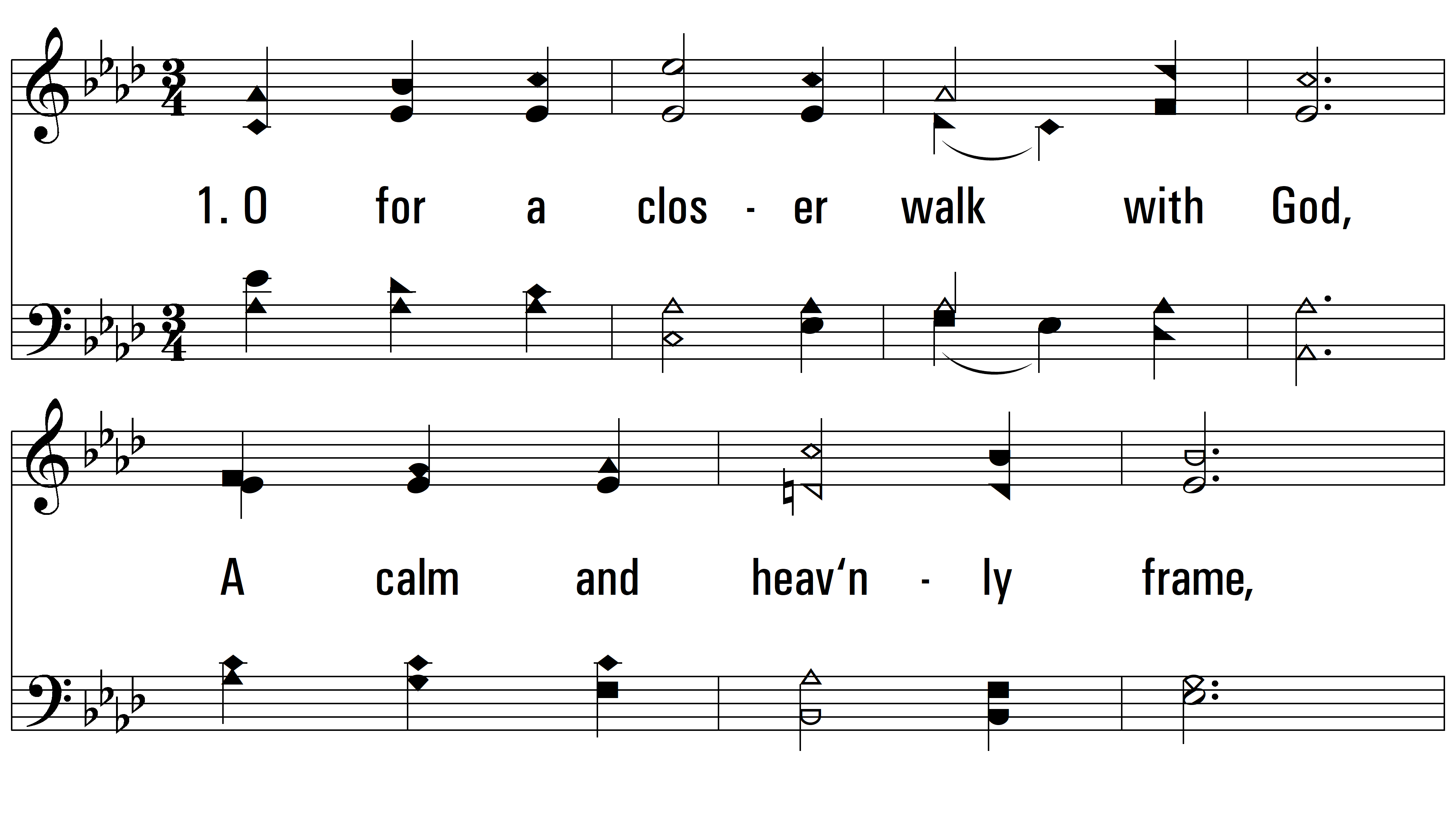 vs. 1 ~ O For A Closer Walk With God
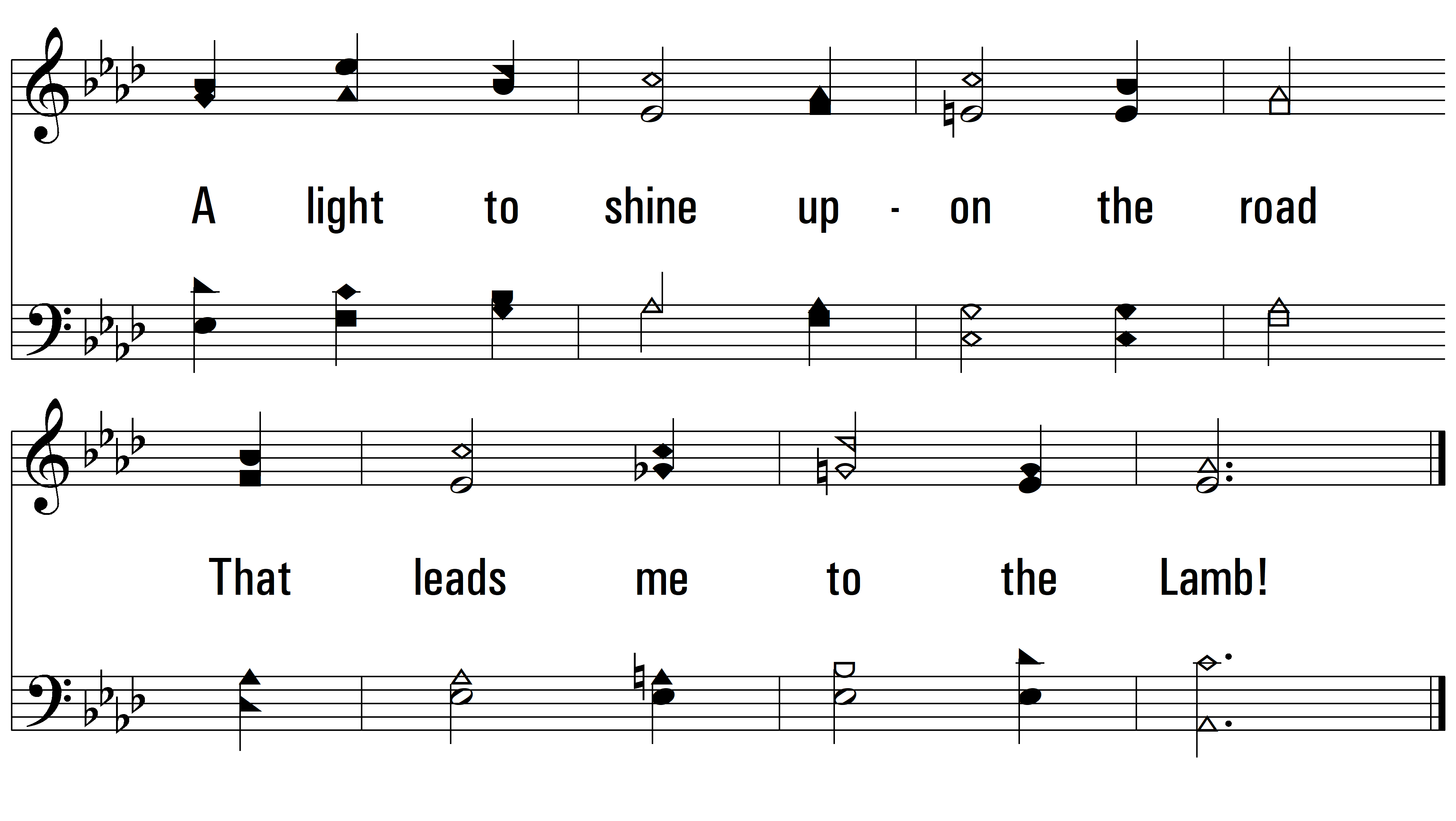 vs. 1
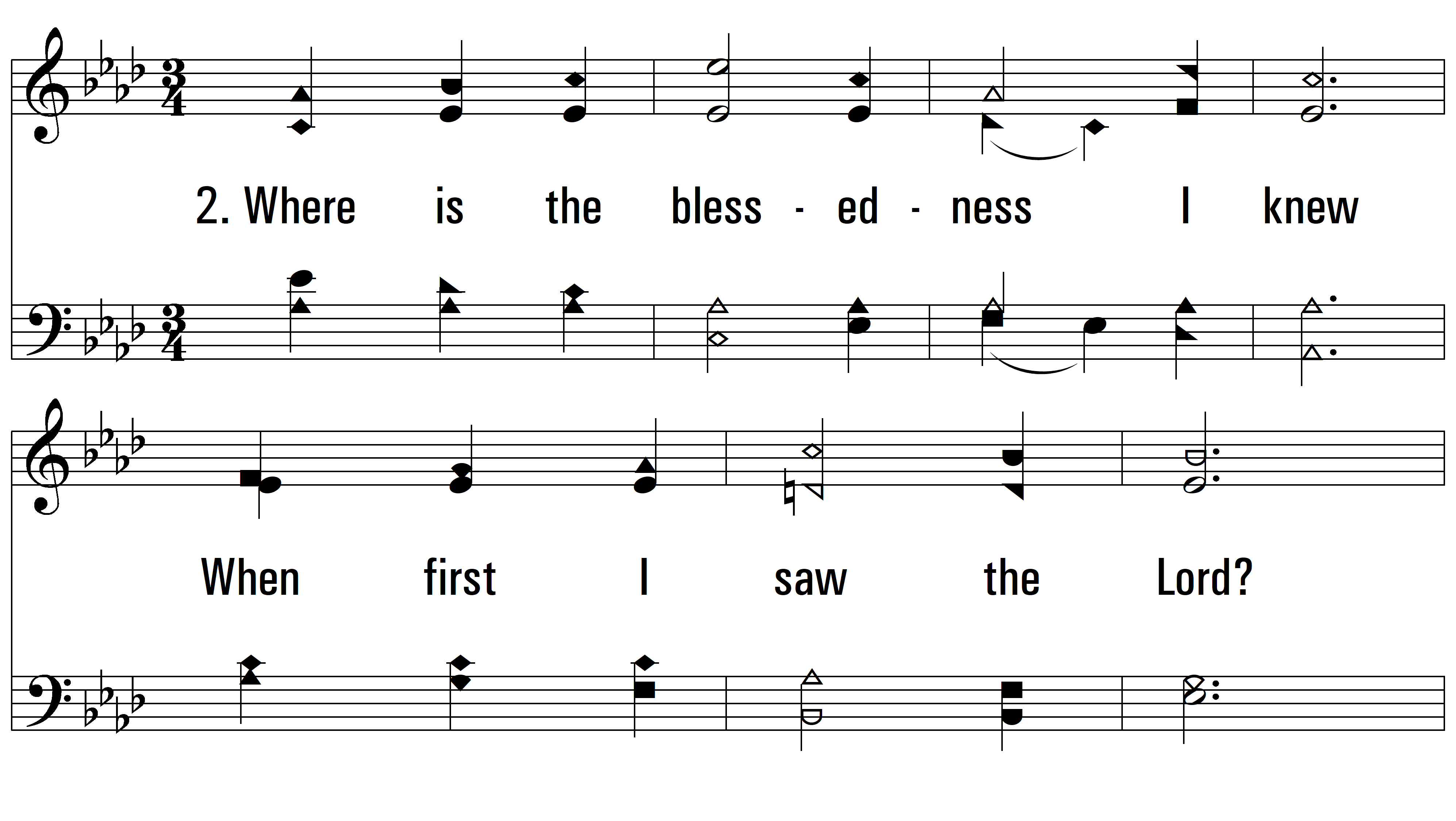 vs. 2 ~ O For A Closer Walk With God
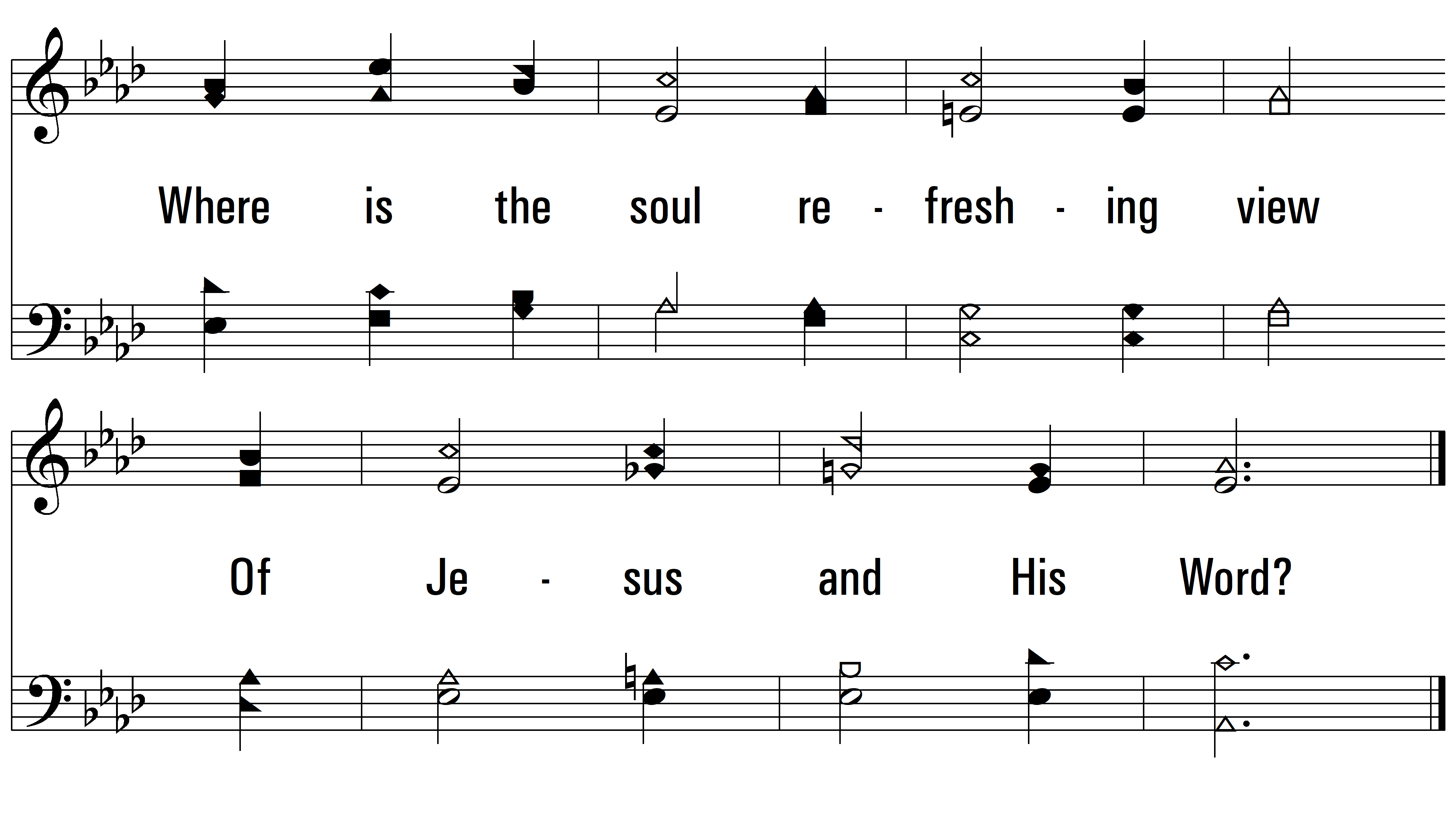 vs. 2
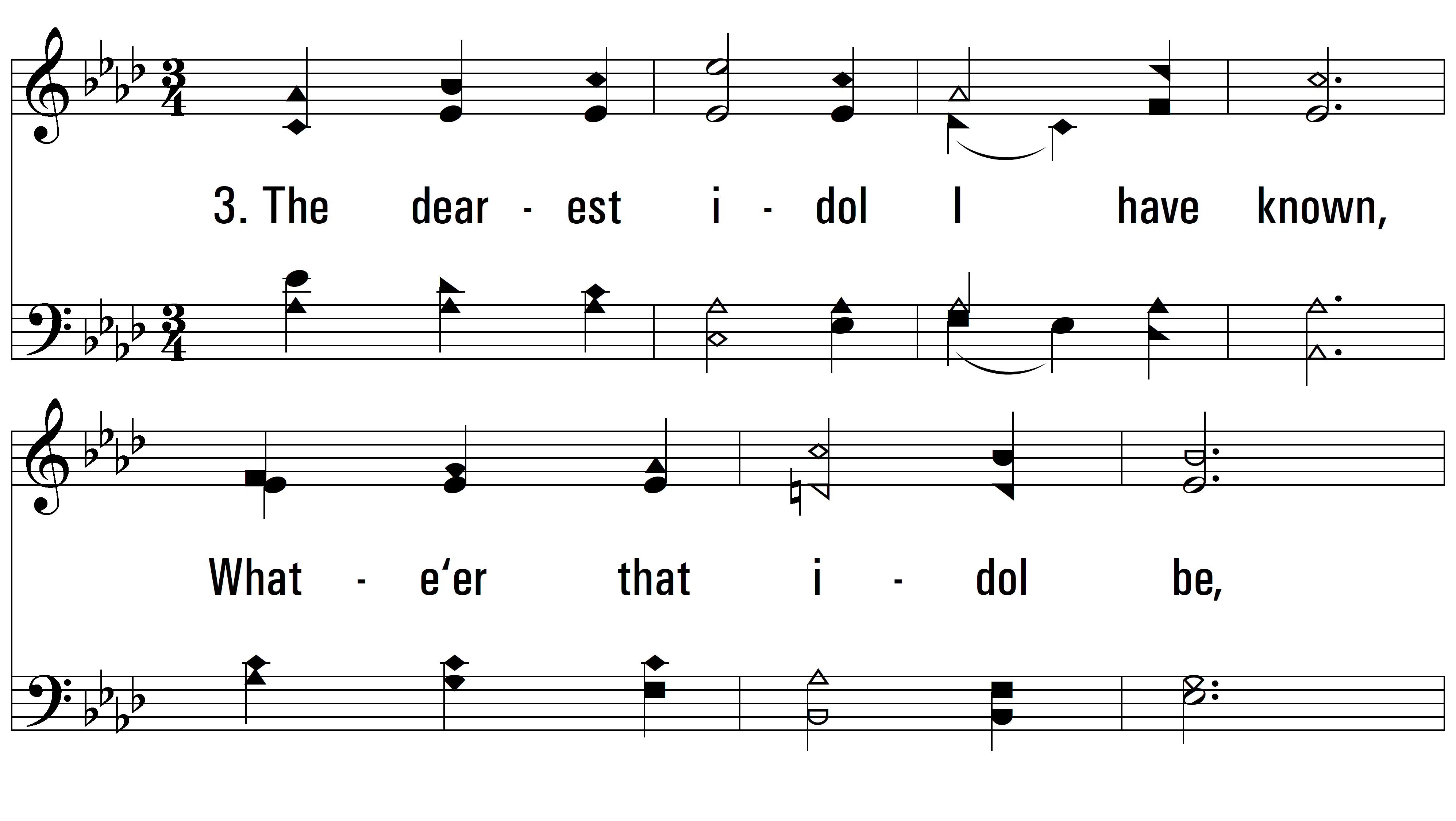 vs. 3 ~ O For A Closer Walk With God
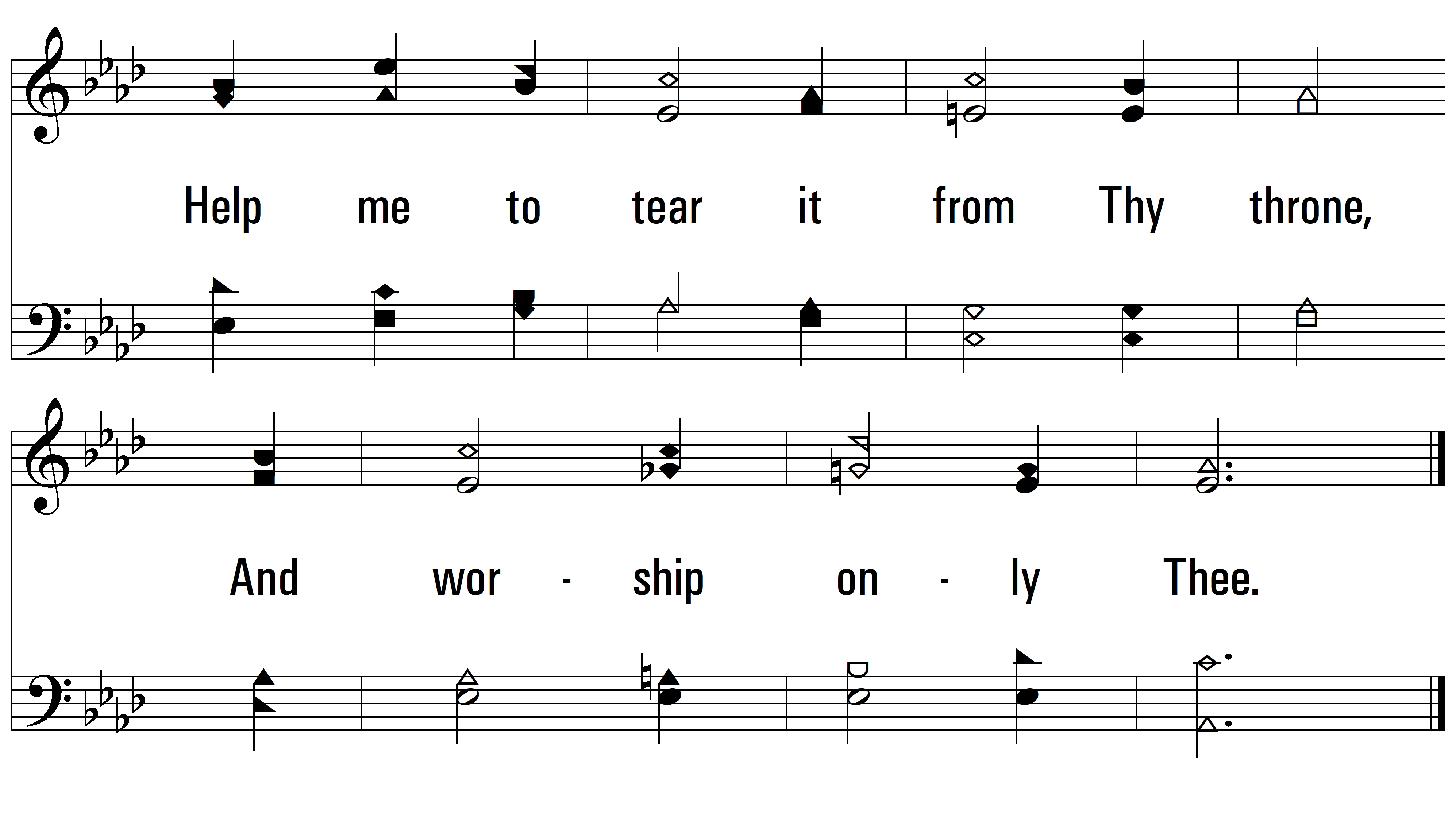 vs. 3
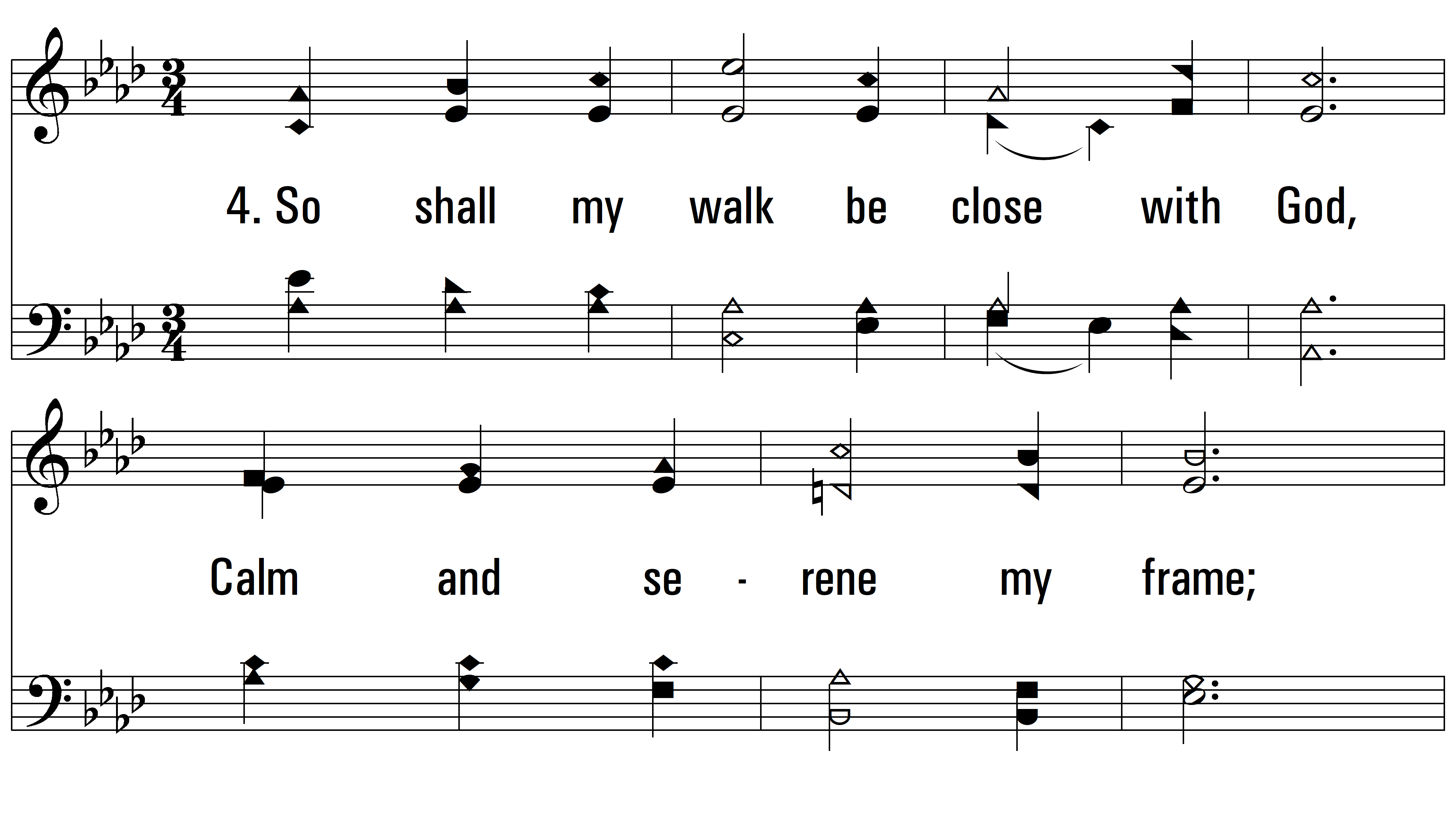 vs. 4 ~ O For A Closer Walk With God
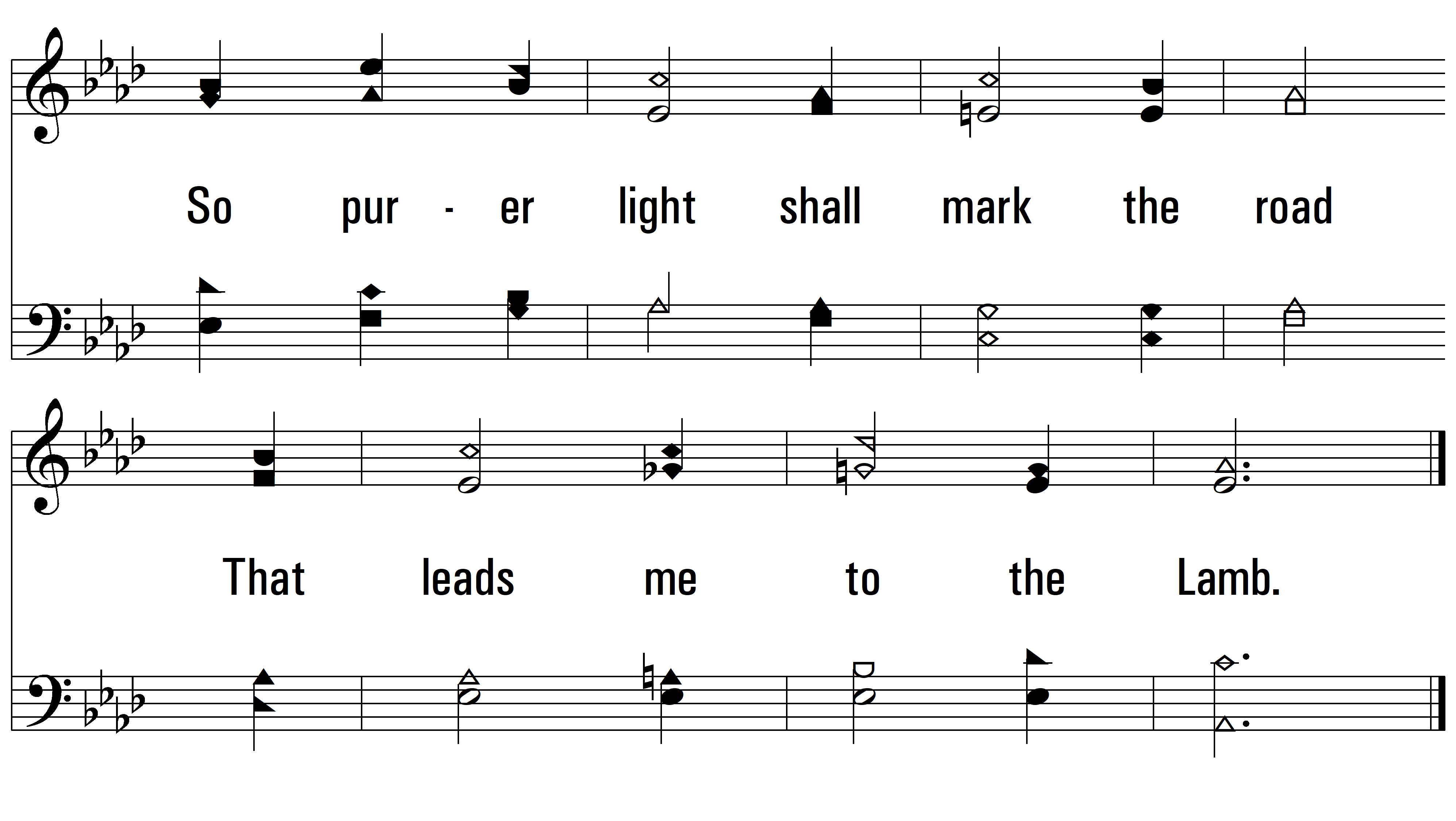 END
PDHymns.com
vs. 4